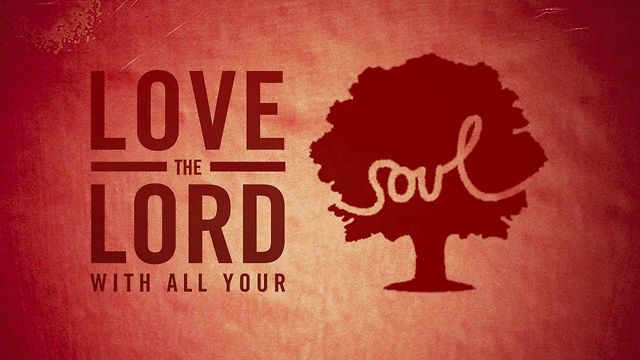 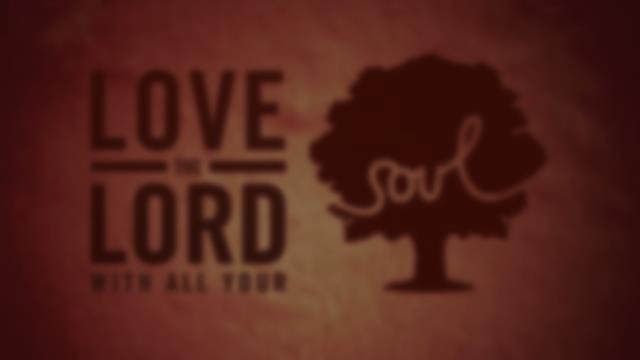 Goals of this Study  

- To see Jehovah’s love
- To love Him more
- To teach our children to love
Deuteronomy  6
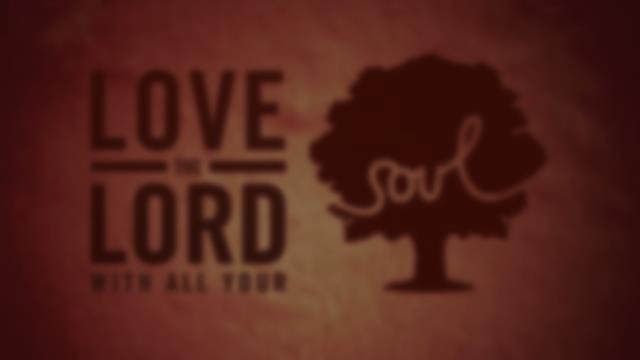 Soul  

- Nephesh (Hebrew) “breath, breathing creature” 
- God breathes life Gen 2:7; Ezek 18:4
- “In Him we live and move and have our 	being” – Acts 17:28
Deuteronomy  6
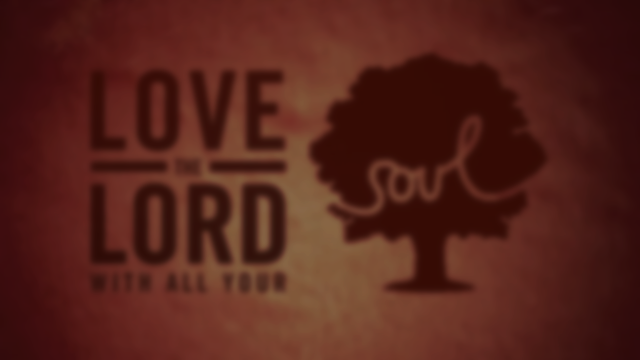 God’s Soul  

“I will rejoice in doing them good, and I will 	plant them in this land in faithfulness, 	with all my heart and all my soul” Jer 32:41

“… my soul will abhor you”  Jer 26:30 

“Behold my servant… whom my soul 	delights” 	Isa 42:1
Deuteronomy  6
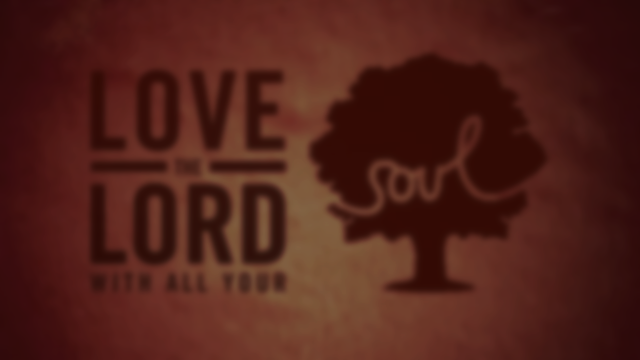 “When Jesus had received the sour 	wine, he said, "It is finished," and 	he bowed his head and gave up his 	spirit (breath).” 		
					John 19:30
Deuteronomy  6
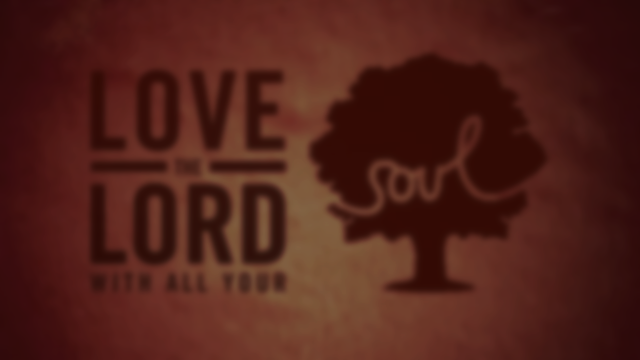 Our soul can…
	Mourn - Job 30:16
	Be patient – Job 6:11  
	Seek understanding – Ps 139:14
	Think/ponder – I Sam 20:3  	Remember – Lam 3:20 	
	Love – 1 Sam 18:1
	Be a Sacrifice – Rev 12:11
Deuteronomy  6
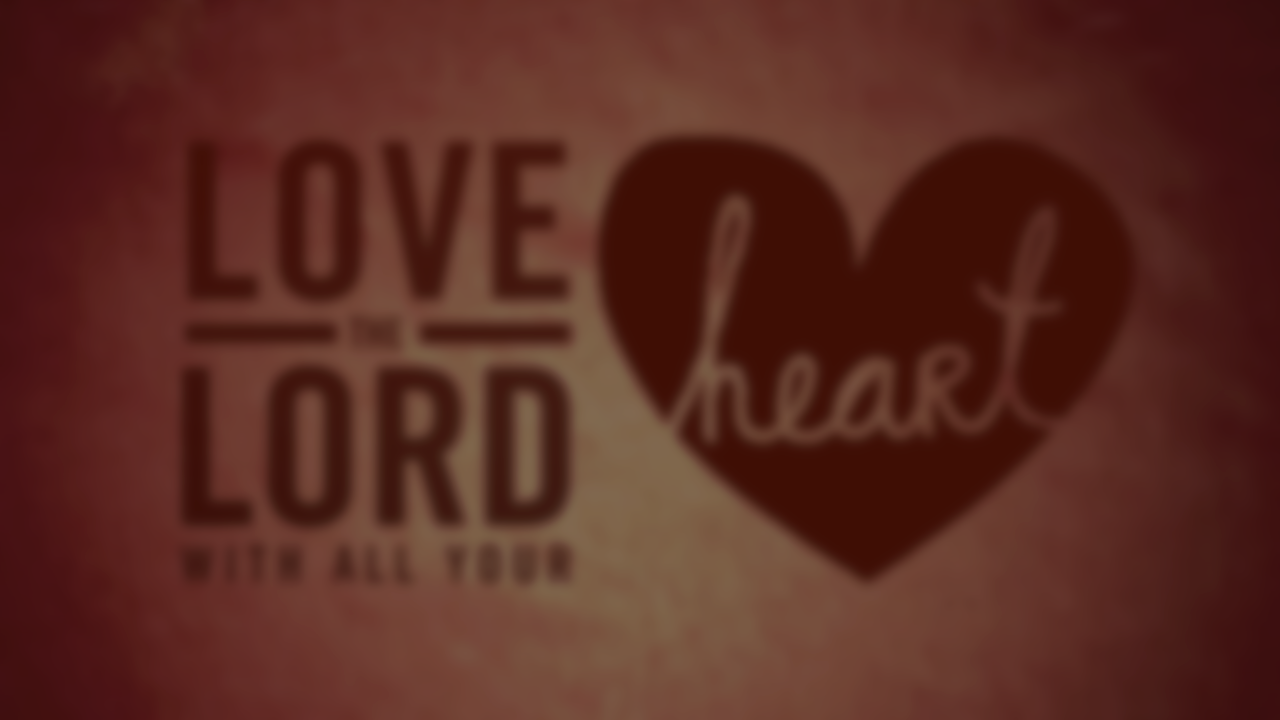 Teach Your Children  

- Evaluate what consumes your time, 	money, energy… your life
- Make spiritual priorities THE	priority 
- Be committed to church family
	activities
Deuteronomy  6
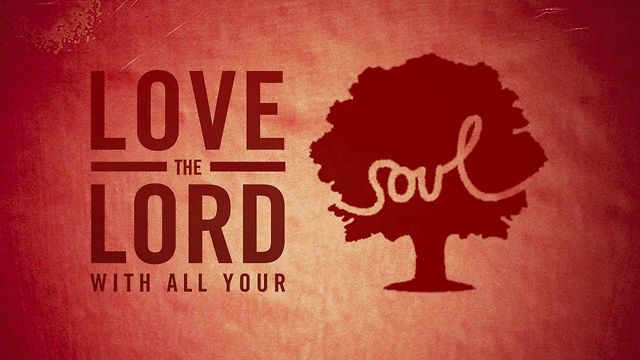